Reviewing theSCHOOL BASED SEND REVIEW Project
Dr Ruth Dennis 
Principal Educational Psychologist
February 2018
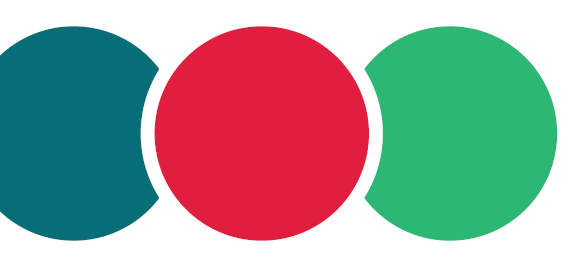 Welcome
Introductions and welcome
Background to the SEND Review Programme
SEND Review - Phase 1 and 2
Feedback on the SEND Review Process
Break
One school’s Journey
Snapshots of SEND Review Projects
Next Steps
Questions / school displays
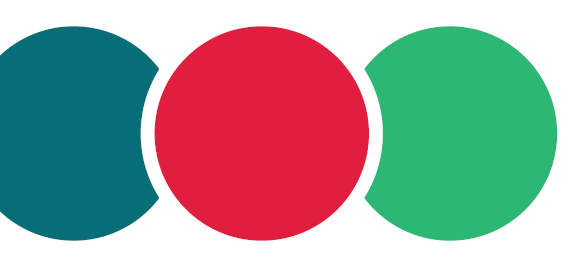 Why Are We Doing This?
Our vision for children and young people in schools with SEND is the same as for all other pupils: that they achieve well, are included fully in their school communities, and are well prepared for the transition to an adulthood in which they lead happy and fulfilled lives. 
	
			Edward Timpson			Minister of State for Children and Families
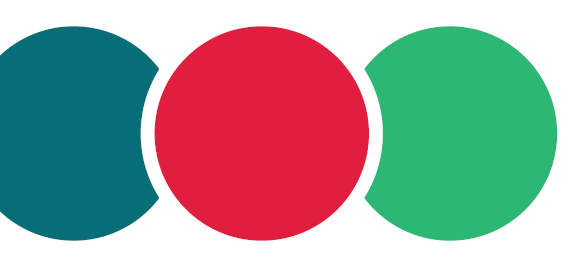 [Speaker Notes: Educational excellence for children with SEND requires schools to use their best endeavours to meet the needs of all their pupils, and to monitor and track how well they are progressing. We know that classroom teachers are at the heart of schools’ response to meeting individual needs: excellent teaching is the key.]
What is a SEND review?
It links to the Bradford District Plan: A Great Start And Good Schools For All Our Children

 A SEND review helps to ensure that all children, in all educational settings, achieve their very best, including the skills and qualifications that they need for successful transition, further education and employment.
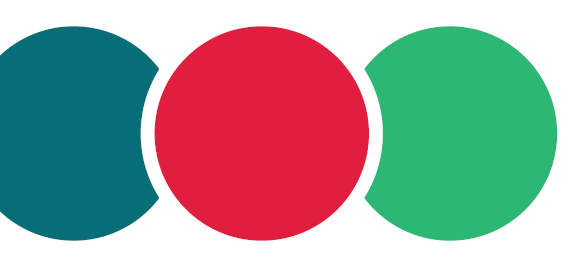 SEND Review Background
Devised by London Leadership Strategy in partnership with over forty outstanding special and mainstream schools, as well as organisations such as Contact a Family, Ofsted, the Council for Disabled Children, the Institute of Education and the Teaching Schools Council. 

More than 200 schools have completed the SEND review programme.
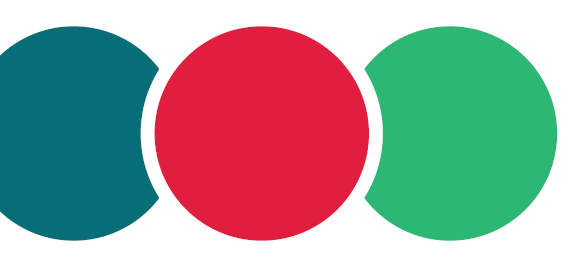 Partnership Approach
The SEN Review is intended as an iterative process.
It is carried out in the spirit of collaboration and mutual support;
The aim is for schools to identify strengths and areas for development in their SEN provision, and implement a plan to move this forward.
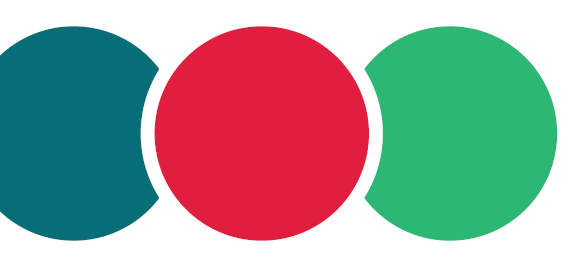 Local and National Context
Curriculum and organisational changes in schools leading to increased pressures;
Financial pressures in schools / LA
Ofsted / SEND tension;
Increasing demands for EHCP / specialist placements leading to pressure on High Needs block;
Multiple SEND developments – JAMs / My Support Plan / School Age progress grid;
Changes to support available from LA eg Teaching Support / EP;
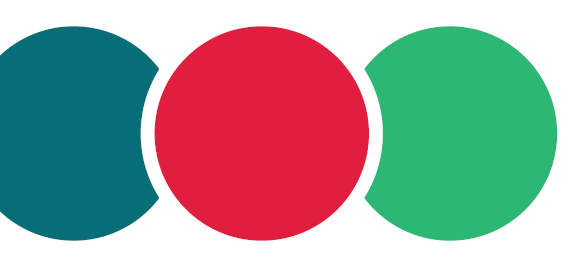 Managing SEND across the District
We need to work together to make the best of available funding;
This needs to include:
Providing the best education possible for students with SEND;
Making sure school based and LA processes are joined up;
Making sure everyone has the information they need and is working towards the same goal;
Thinking creatively about how best to respond to SEND challenges in the current context.
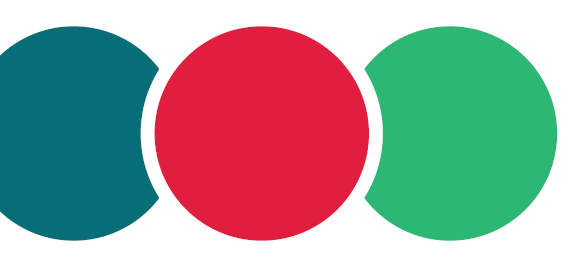 Developing a Graduated Response
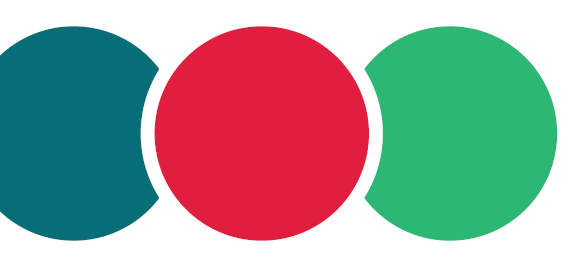 Benefits of commissioninga SEND review?
The school benefits from advice from an experienced practitioner with knowledge and expertise in SEND. 

Reviewers also benefit from the process: they gain experience of schools in different contexts and settings and often learn a great deal from the schools that they work with. 

It is a rewarding and enriching experience that supports professional development, develops knowledge and inspires new ideas and ways of working.
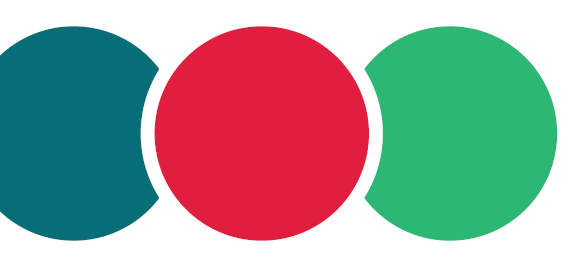 What commitment is required from schools?
The SEND review process (Phase 1) normally takes 2-3 days. This includes the preparatory work before the visit, the school visit itself and the feedback. 

School senior management must be committed to and have the capacity to develop and implement an SEND development plan;

The time commitment to Phase 2 ( Development Plan) will vary by school depending on the scope of the plan.
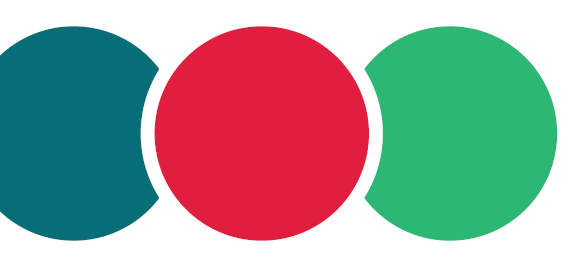 SEND Review ProcessPhase 1
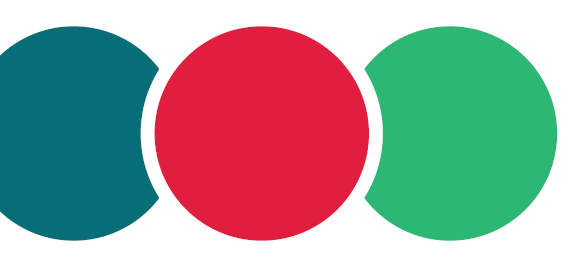 SELF-EVALUATION
The SEND Review starts with an audit;

A school should take the opportunity to self-evaluate its SEND provision before the review takes place. 

The SENCO and a member of the senior leadership team should complete the self-evaluation together and then forward to the reviewer before they arrive on-site.

The school visit/self-evaluation template can be a useful starting point for schools to think about and reflect on the nature and quality of their current provision and decision-making and the impact that it has for children with SEND.
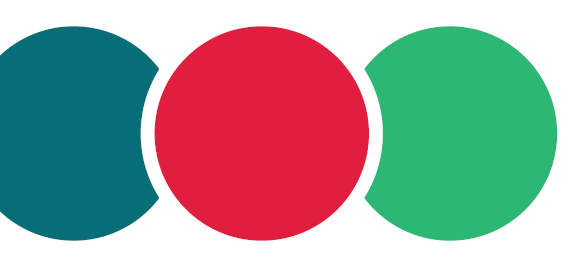 Audit Areas of Focus
Outcomes for pupils with SEND
Leadership of SEND
The Quality of Teaching and Learning for Pupils with SEND
Working with Pupils and Parents/Carers of Pupils with SEND
Assessment and Identification
Monitoring, Tracking and Evaluation
The Efficient Use of Resources
The Quality of SEND Provision
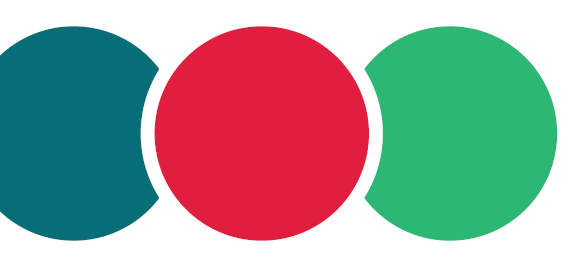 SCHOOL VISIT
During the school visit, reviewers will follow a programme (agreed between the reviewer and the school) that may include gathering the views of a range of stakeholders including:

Head teacher / Senior lead for SEND
Parents/carers
Pupils
SEND governor/Chair of governors
Classroom teachers / Teaching assistants
Pastoral staff
Specialist teachers, for example a speech and language therapist in a resource base for pupils  with   a specific need.
Reviewers may also find it helpful to gather evidence in a variety of ways including:

Lesson observation / Observation of intervention sessions for pupils with SEND
Assessment systems of all pupils including those with SEND
A tour of the school / Learning walks
Paperwork scrutiny
Observation of unstructured activities such as break time and lunchtime clubs
Observation of alternative/off-site provision
Review case studies on pupils.
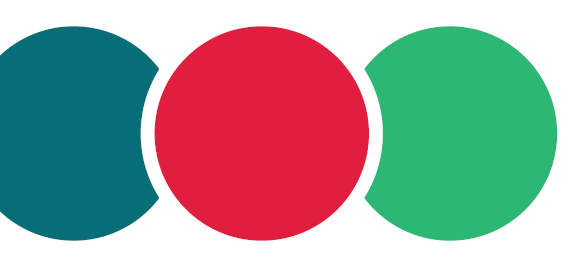 Reporting
Reviewers produce a brief written report for schools, within an agreed timescale. 

The report should provide a summary of the strengths and areas for development, and a series of evidence-informed recommendations for improving the quality of provision for pupils with SEND. 

The report should give a summary on the context of the school. This might include the size of the school, levels of exclusion and attendance for pupils with SEND, the percentage of pupils on the SEND register and those that are eligible for the pupil premium. 

Reviewers may provide some reference to national statistics on special educational needs.
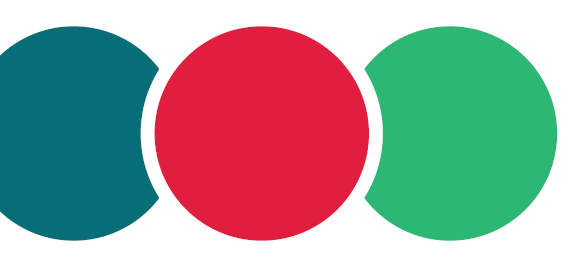 SEND Review ProcessPhase 2
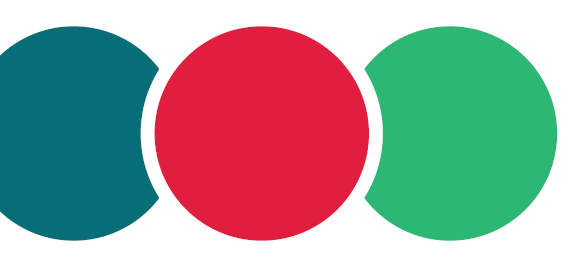 SEND Development Plan
Lead reviewer / Link EP present findings back to school management team;

Lead EP works with Senco / SMT to develop action plan and area for intervention including:
Baseline measures
Input
Delivery
Evaluation
Consolidation
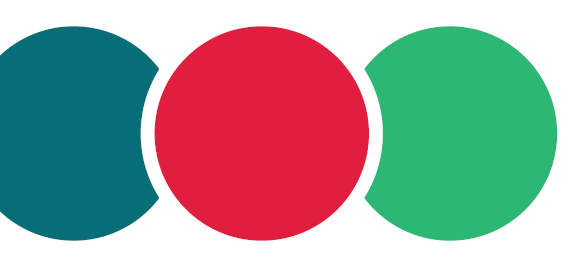 Implementation
An agreed amount of support from EP team to support implementation of Development Plan
Examples of possible input:
Use of Video Enhanced Reflective Practice (VERP) to develop classroom skills;
‘Becoming a Learning School’ initiative;
WOW (Working on What Works) behaviour management programme;
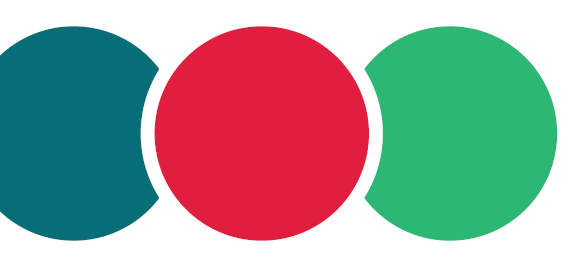 SEND Review Schools
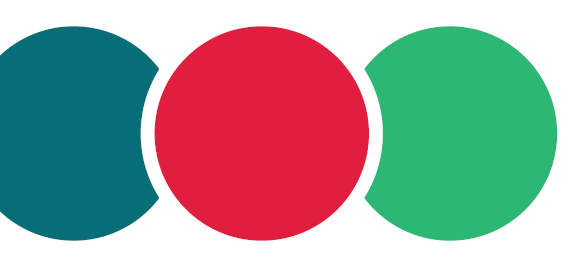 SEND Review Evaluation
Metrics of Schools
10 settings participated, these comprised of:
6 Primary Schools
3 Secondary Schools
1 Children’s Centre
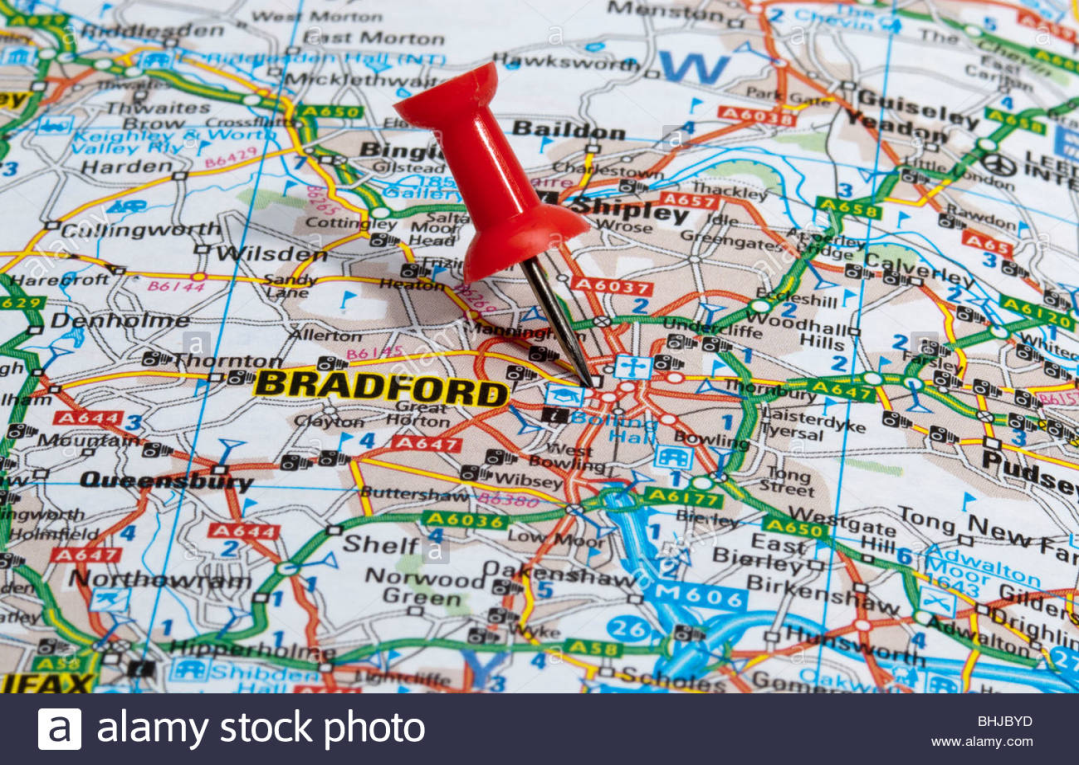 And in the following areas:
4 North
1 South
3 East
2 West
Initial Findings
These findings are based on the completion of the SEND review document completed by schools and discussed in detail with the external reviewers (Senior EP).
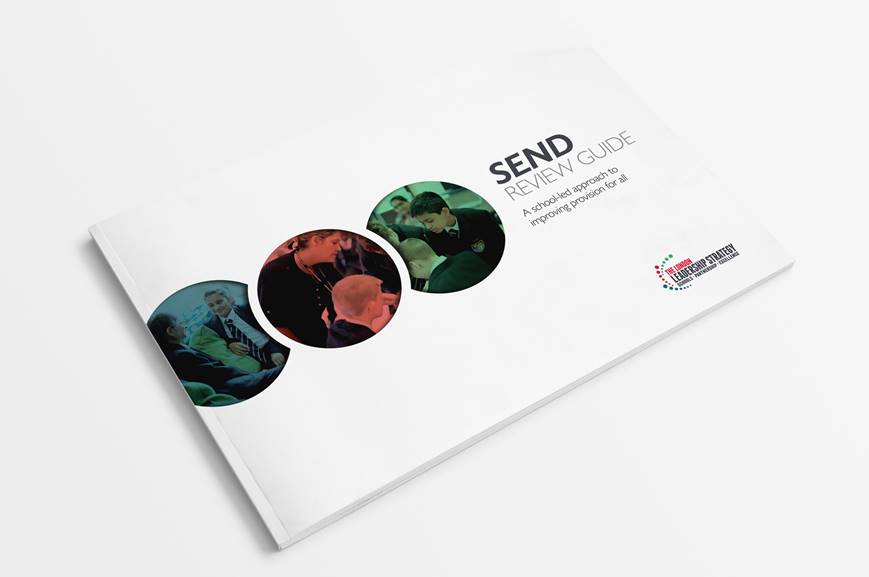 Summary of Strengths
Primary and Children’s Centre
Secondary
Good relationship and information sharing with parents of children with SEND. 
Close and consistent tracking and monitoring of progress for SEND pupils. 
Whole school ethos of inclusion.
In-depth baseline assessments.
Good links with a range of external agencies. 
On going staff training and development.
Strategic approach between SENCO and SLT.
SEND register maintained and up to date.
Admin support for SENCO
Development of Individual Passports for students across the ranges.
Involvement from external agencies. 
School is actively engaged in developing LA strategy and processes.
[Speaker Notes: Some schools have a great deal of strengths, whereas others have very little (and then vice versa)]
Issues to Address
Primary and Children’s Centre
Secondary
Greater evaluation of impact of interventions.
Use of evidence based practice and interventions.
Raising staff aspirations and continuing to stretch those children with SEND.
Greater involvement from SEN Governor.
Effective use of Teaching Assistants and Support Staff. 
Ensure all subject teachers are promoting an inclusive pedagogy and utilising necessary resources. 
Greater parental involvement and engagement with the SEND provision in school.
High staff turnover for some settings and the impact on this for SEND pupils.
Little use of data to drive development and decision making around provision.
Feedback…
This is based on a SEND review evaluation form that was gathered where AEPs visited the settings to collect feedback based on their experience of the SEND Review process. 

7 schools completed the SEND Review Evaluation Form.
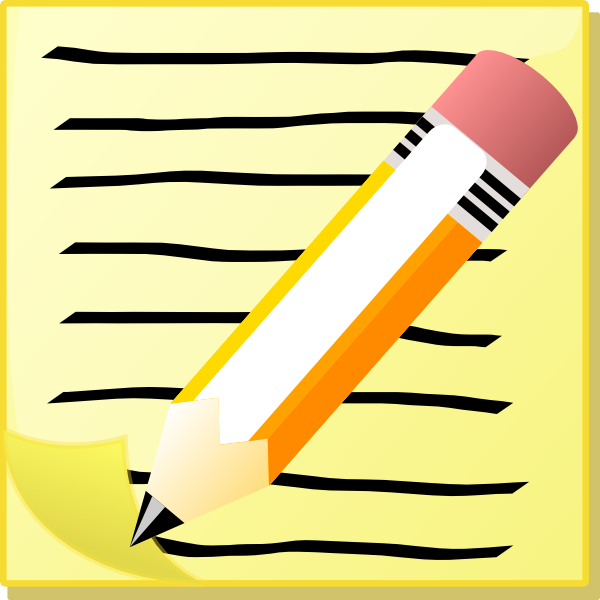 Which parts have been most useful?
Having EP input to support SEND development at a strategic level.
Gaining an external perspective from an impartial reviewer.
The Review has raised the profile of SEND within school.
Reassurance and confirmation of approaches that are already in place, thus making sure these are continued.
“It has raised the profile of SEND within our school”.
“Having an experienced EP involved gave the project credibility”.
“The feedback meeting was key because senior staff were present and had to listen”.
“It was a joint process through conversation and there was a good working relationship”.
Benefits of an External Reviewer…
All schools highlighted how useful it was to have an impartial, external reviewer as part of the SEND review. Their role included assessing the SEND review document, learning walks and discussion with various staff members and CYP. 
Schools found it beneficial to have someone involved who adopted an objective approach.
‘It made me question my own thoughts about what we have in place for SEND.’ 
‘It’s good to have a different point view, especially when you have been somewhere a long time, it gives an opportunity for reflection’.
Suggested Improvements for SEND Review Process
The Review could benefit from being a longer process, as many of the suggested changes are at a strategic level and yet to be fully embedded. 

Many schools suggested that they would like a continuation of involvement from the same lead  EP throughout the Review. 

A number of schools had no improvements to make, describing it as a ‘very supportive process’.
Overview of the Impact Within Schools
All schools have said the Review process has had at least some impact within their setting.

Many schools are also optimistic that they will observe further impact as the improvements highlighted within the Review become further embedded within their practice.
“We see it as a journey, not the end of a process”.
“We feel we have developed a robust process that we can roll out year on year for new staff”.
Overall Findings….
All schools reported that:

They now feel more confident in their school’s approach to the specific areas identified during the review process. 

The Review was a good investment of the schools’ time.

They would recommend the SEND Review process to others.
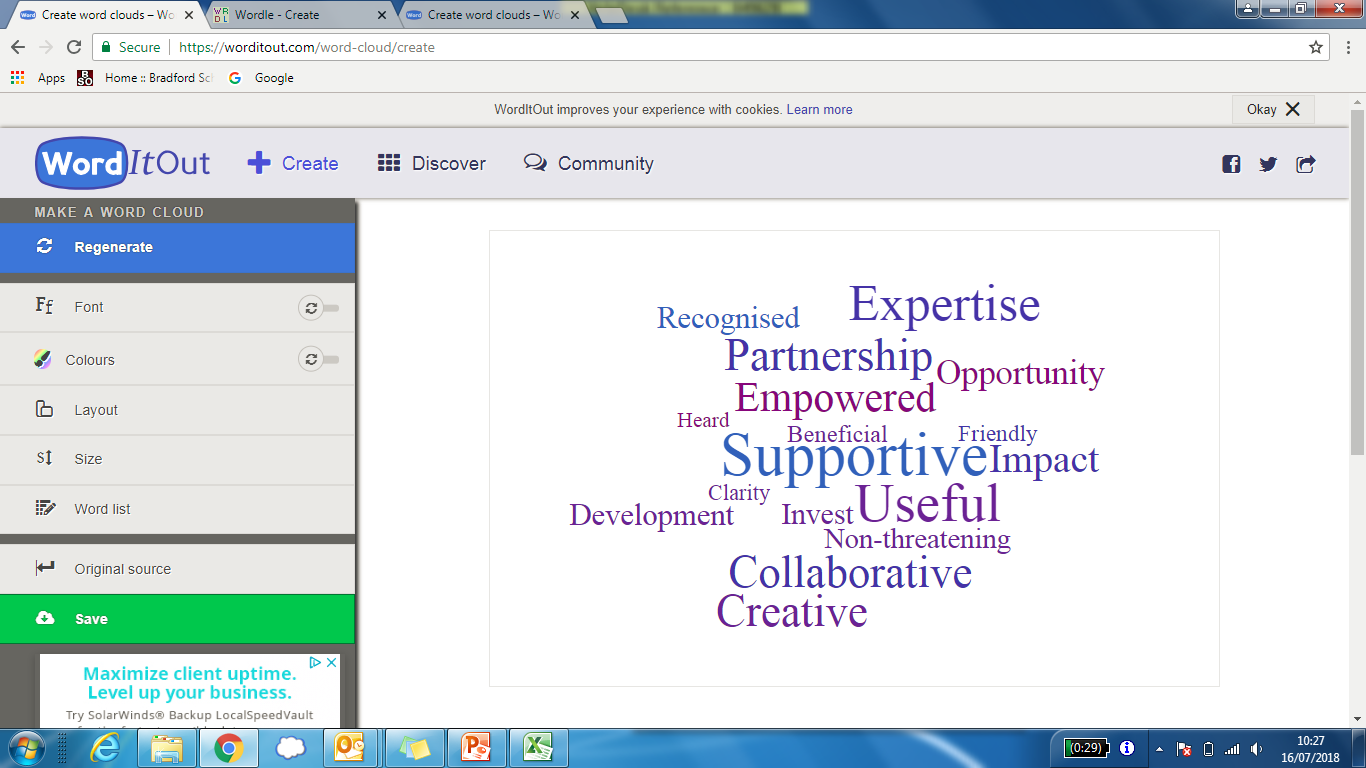 Quick Break
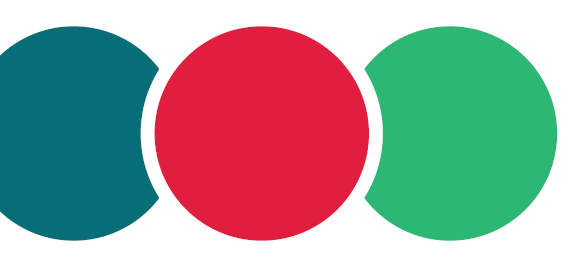 SEND Review Journey
Snapshot of SEND projects
5 x 4 slides of Projects
SEND Review
Andrea Pritchard 
Holy Family Catholic School 
Keighley
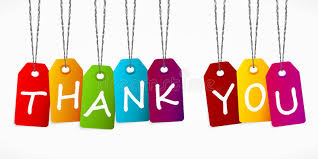 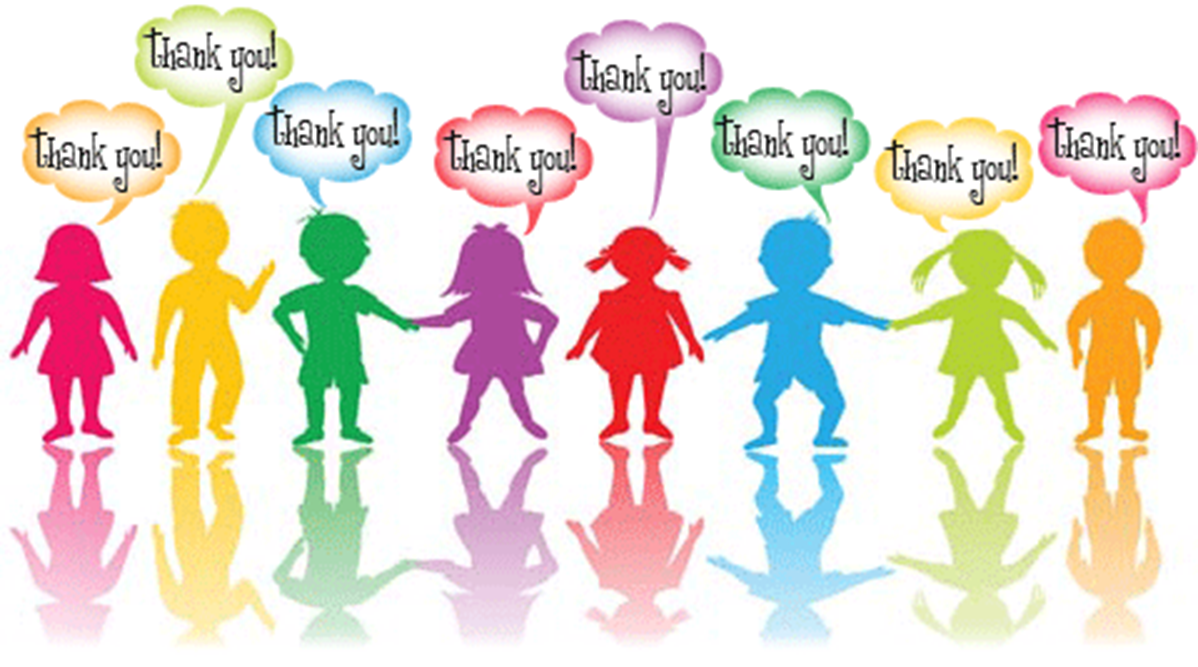 SEND Review
What we expected
What it was like
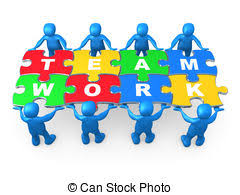 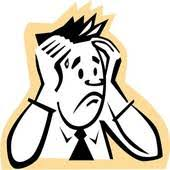 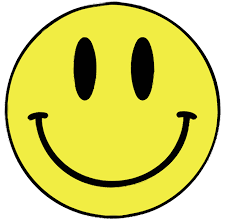 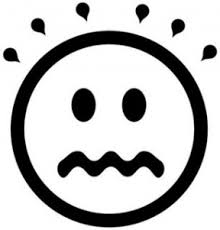 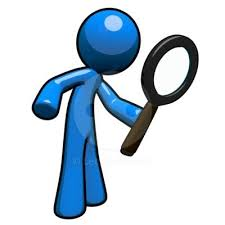 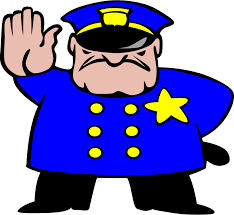 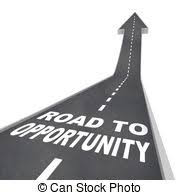 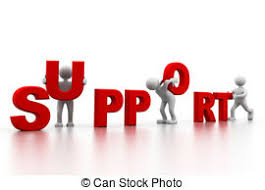 Areas of Strength
Meeting emotional and wellbeing needs
Provision is highly valued by students 
Student voice 
Good progress for EHCP students 
Whole school approach to addressing SEND 
Willingness of staff to develop SEND
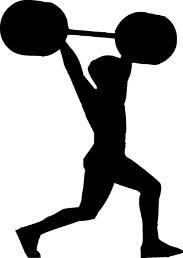 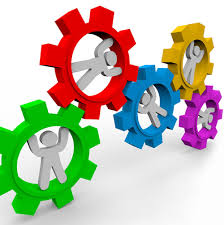 Areas for development
Little direct support for students without an EHCP 
Teacher workload and additional planning time 
Students at ‘school support’ do not make good progress 
SEND Budget
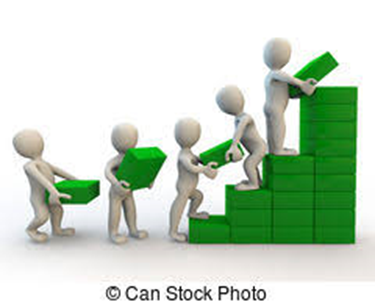 SEND Review 
A Pritchard 
Holy Family Catholic School
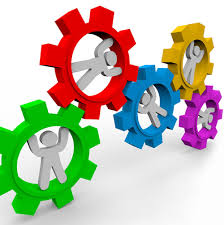 Areas for development
Overlapping teams 
Access to curriculum for students in The Bridge 
Outcomes for students with EHCP’s 
Differentiation not done by class teachers
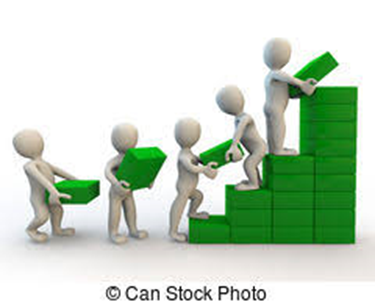 SEND Review 
A Pritchard 
Holy Family Catholic School
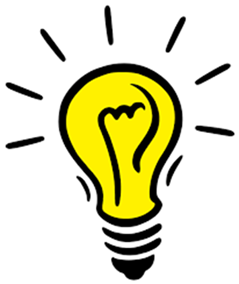 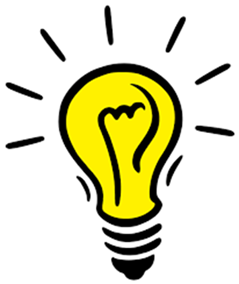 Re-Launch 
The Bridge
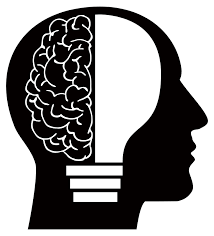 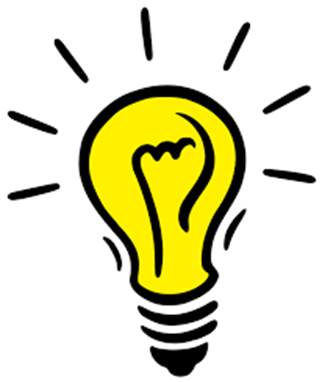 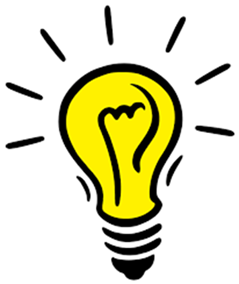 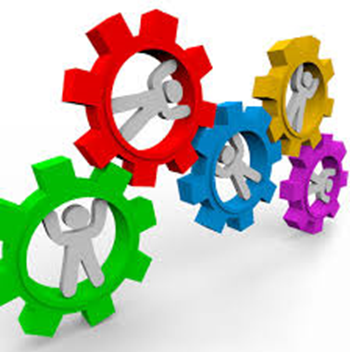 Feedback to stakeholders
Governors 
SLT including School Development Officer and Business Manager 
Students 
Whole School 
Parents
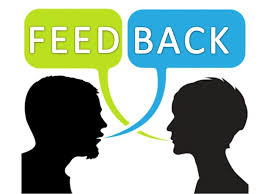 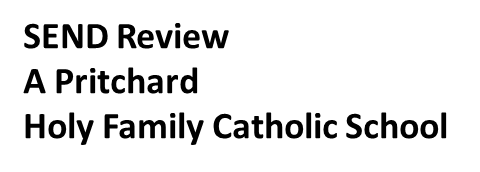 Since the review …
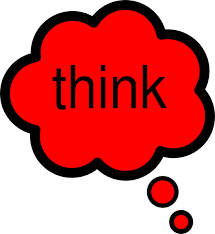 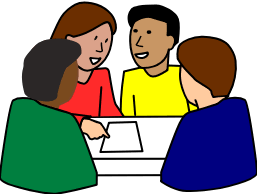 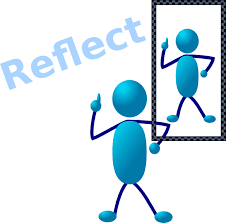 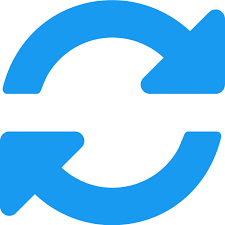 September Re-Launch
Whole School sessions planned 
Appointment of new staff 
Outcomes for students with an EHCP
Direct Support for students at Range 3
Mental Health Champion Role better established
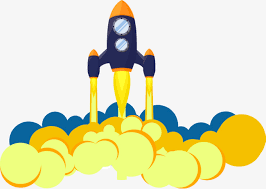 SEND Review 
A Pritchard 
Holy Family Catholic School
September Re-Launch
Parent Open Evening for The Bridge 
Physical layout of The Bridge 
Full audit of resources 
Student passports
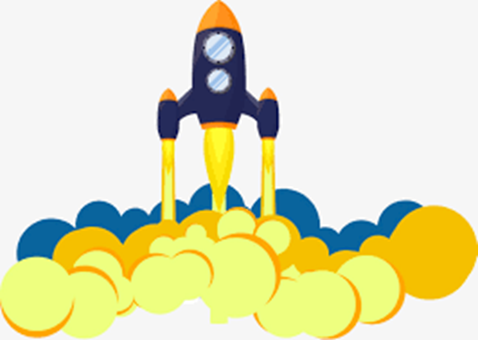 SEND Review 
A Pritchard 
Holy Family Catholic School
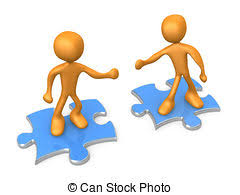 Other areas of school involved
Pastoral Team 

Designated Specialist Provision
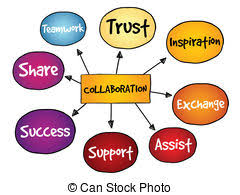 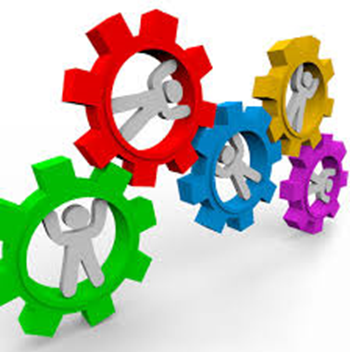 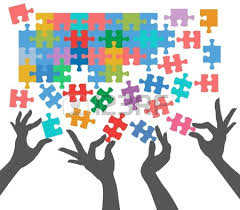 SEND Review 
A Pritchard 
Holy Family Catholic School
Areas addressed
Little direct support for students without an EHCP 
Teacher workload and additional planning time 
Students at ‘school support’ do not make good progress 
SEND Budget 
Overlapping teams 
Access to curriculum for students in The Bridge 
Outcomes for students with EHCP’s 
Differentiation not done by class teachers
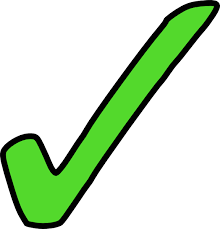 SEND Review 
A Pritchard 
Holy Family Catholic School
Impact so far
Increased awareness of SEND budget 
Re- structure and re-definition of rooms 
Staff morale
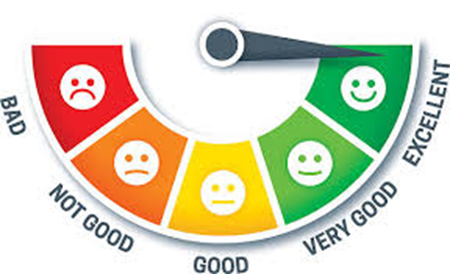 SEND Review 
A Pritchard 
Holy Family Catholic School
Work still to do
Re-Launch! 
SEND Budget
Increase staff training on SEND 
 Teacher workload and planning time 
Departmental re-structure
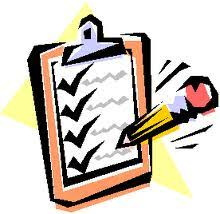 SEND Review 
A Pritchard 
Holy Family Catholic School
SEND Review
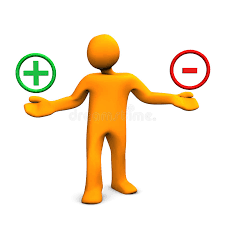 Our journey on the SEND Review Process
Wycliffe CE Primary School
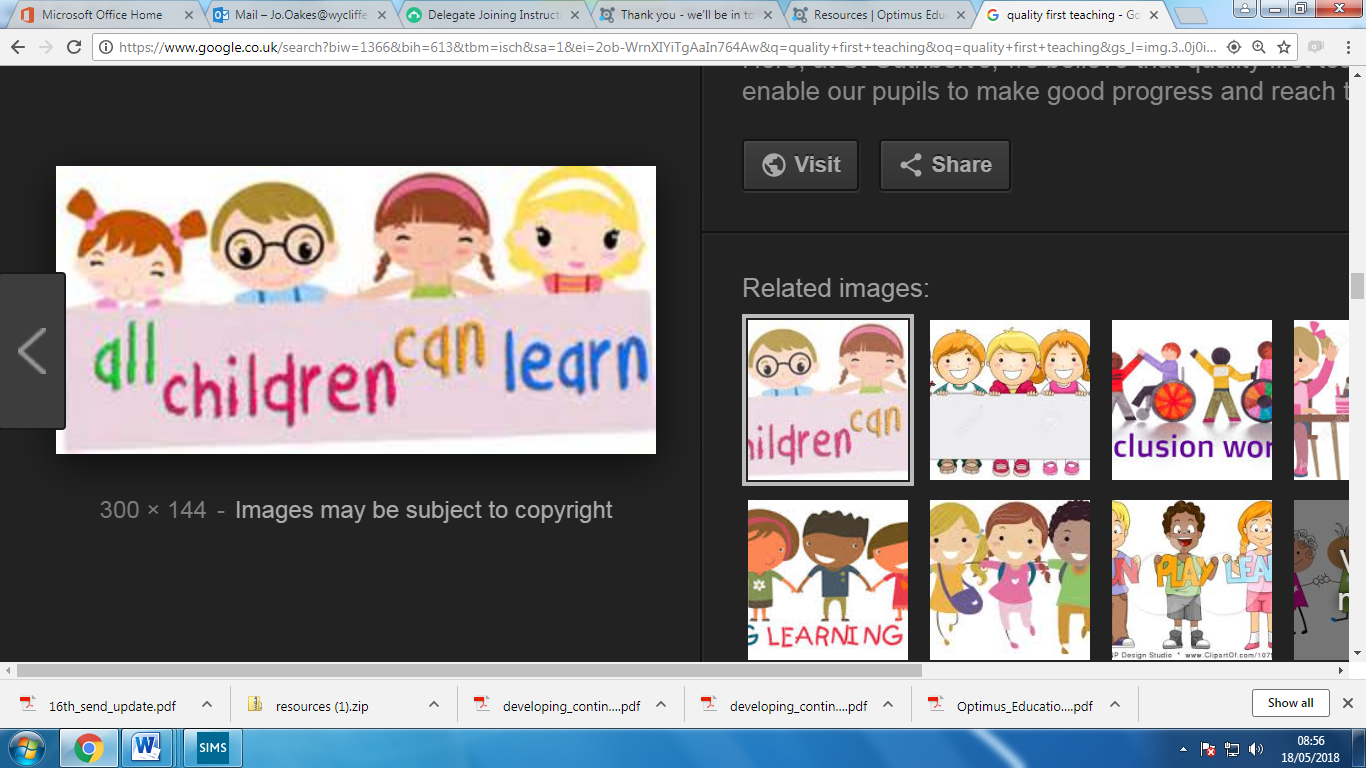 [Speaker Notes: Slide 1 – opening slide]
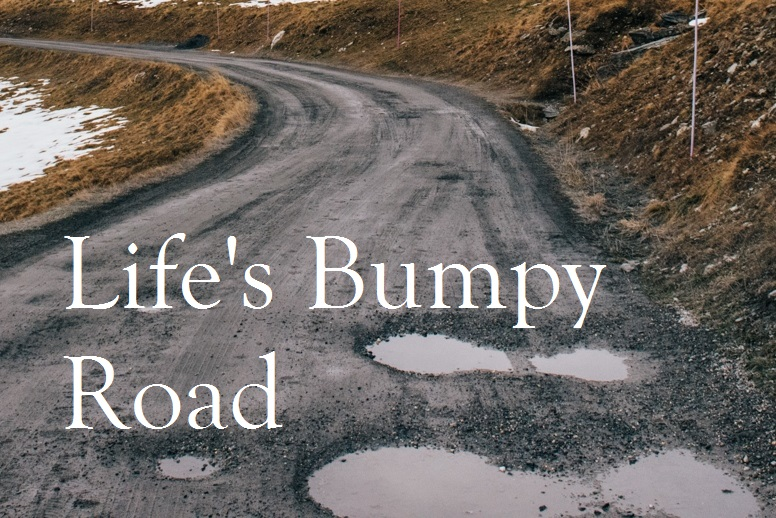 [Speaker Notes: Slide 2 - The context:
Life is generally a bumpy road and when I came to Wycliffe as a supply teacher this is definitely the road the school was on.
The basic blocks which you would expect to see in a school for SEND were missing and of course this was sadly the case for children with additional needs. 
Beyond that, the structure of the school was populated by supply staff, new teachers and NQTs and the odd long serving/suffering teacher who had never really moved on and unfortunately the leadership team was also thin on the ground. 
I was one of those supply teachers who kept returning and, having just having had a baby, I was searching for something more secure.  I eventually interviewed for a permanent position and found myself in the role of SENDCo. 
For the school, this meant that we found ourselves in an insecure position, with structures that needed a huge amount of work.]
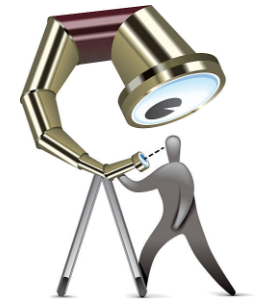 [Speaker Notes: Slide 3 – 
In this climate I embarked upon the SEND Review Process. I nicknamed it a ‘Mini OFSTED’ in order to prepare myself for the worst.  
I completed the self assessment tool, which really made me realise the importance of having the full backing of SLT and how, in retrospect this would come to be really significant throughout the process and this, for me remains the case. 
I sent the audit off to the Educational Psychology Team.]
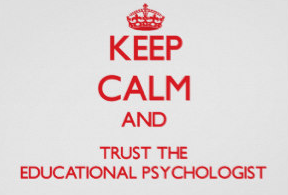 [Speaker Notes: Slide 4
A few weeks later I met Jo Haines and her team who came into carry out a bit more of a 360 audit based on the initial audit tool I had sent into them.  They spent a really valuable day talking to as many people as they could in all areas of school life: children, teaching assistant, teachers, senior leaders and myself. 
If nothing else, it made the staff begin to sit up and pay attention to the work that I had been doing to raise the profile of SEND in school.]
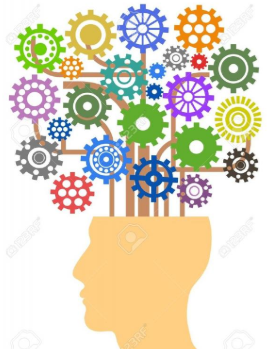 [Speaker Notes: Slide 5 –

The audit helped me focus and it gave me the support and I needed when requesting staff time.  It also really reinforced what I already knew would be the main area the school needed to work on…………… 

Quality First Teaching.  Jo – Haines to do TASK with the conference. 

We planned in 3 staff meetings on this topic as well as GAP tasks to ensure that the improvements were made in all teaching and had impact on ALL children.  We have all heard the saying,  ‘good SEND teaching is just GOOD teaching’ and this was the motto for this part of the work in school.]
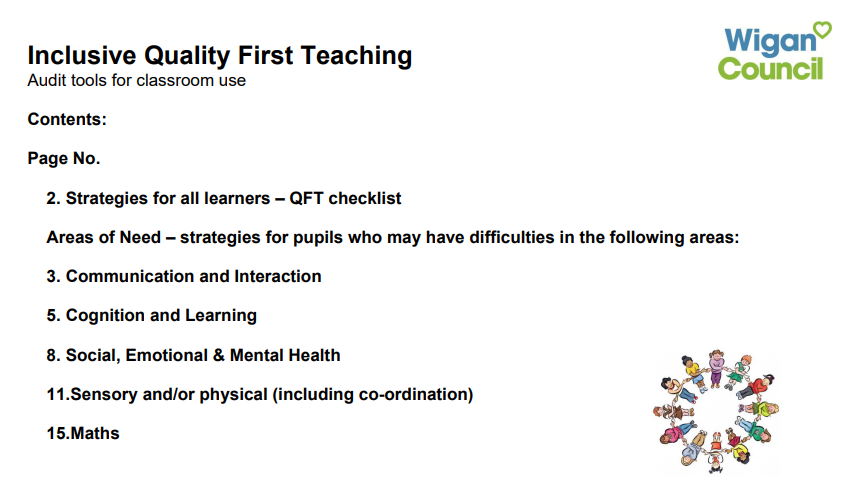 [Speaker Notes: Slide 6 – 

Coincidently both Jo and I had been looking at the Wigan Quality First Teaching Document, which is a checklist of skills and behaviours that you might see, hear, experience in a classroom that has effective quality first teaching being employed. 

However rather than just using it as either in an observation or a tick list of reflections, we decided that we would use video as main tool. Staff were asked to video themselves for a 10 minute slot and reflect on what they saw.  Teachers were immediately struck by millions of ways they could improve their teaching:
‘I talk too much’
‘those pens I use on the board don’t show up very well’
‘can you hear my tone of voice!’
And many more comments like this….     but didn’t focus on those aspects that worked well.  Jo really made the teachers spend time on what worked well – something which staff really found a challenge. 

Some teachers decided to video what children were doing in response to what they were saying, which was also really valuable. 

Quite often we are observed in our teaching by someone who is senior to us, who will always begin their feedback with what as positive and then set targets, but our staff were less practiced in being actively self reflective of their own teaching – the video tool helped move us forwards leaps and bounds. 



Fast forward to now: growing sense of stability and shifts forwards in key areas. 
Part of this shift has been being part of the Review Process.]
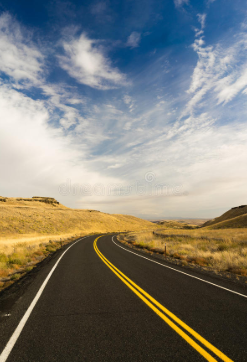 [Speaker Notes: Slide 7 –

Now at the end of the Review Process and after having had my closing conversations with Jo and her team, I am thrilled to have had the opportunity to go through this piece of work – which I now see as just an initial piece of work on a longer journey.  The video tool is something that I will restart and refresh again next year. This is why I see this Process now, not as a ‘mini OFSTED’, or as a finite piece of work but as part of a longer journey, this being the first crucial step and a springboard to allow me to confidently go forwards with my work on Quality First Teaching. 

I’m sure that many of you who have sat patiently through this presentation will be thinking that this is an obvious first step in improving the diet of teaching that all our children receive, but the Review Process does something more than just giving you permission, or confirming what you know to be the right next step,…. It really gave me the leverage I needed with a now growing leadership team, with a now more stable staff team to push forwards.  

In schools we know there are many priorities bargaining for the staff meeting time, for funding so this process has helped me prioritise my work.  Also because we work in an environment that demands that we meet external tick lists and the real big O, that looms over all of us, it gave me some evidence that our school is making strides in the right direction. 

The road is still a very long one for us but each step is utterly valuable in making that difference. The Review Process that I have gone through this year has helped me make more of a difference.  I am very thankful for this opportunity. 

Thank you for listening.]
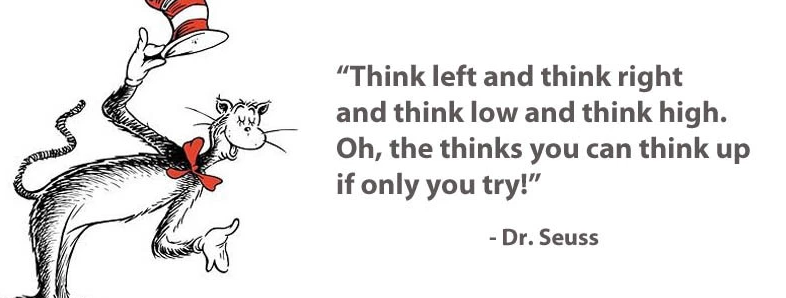 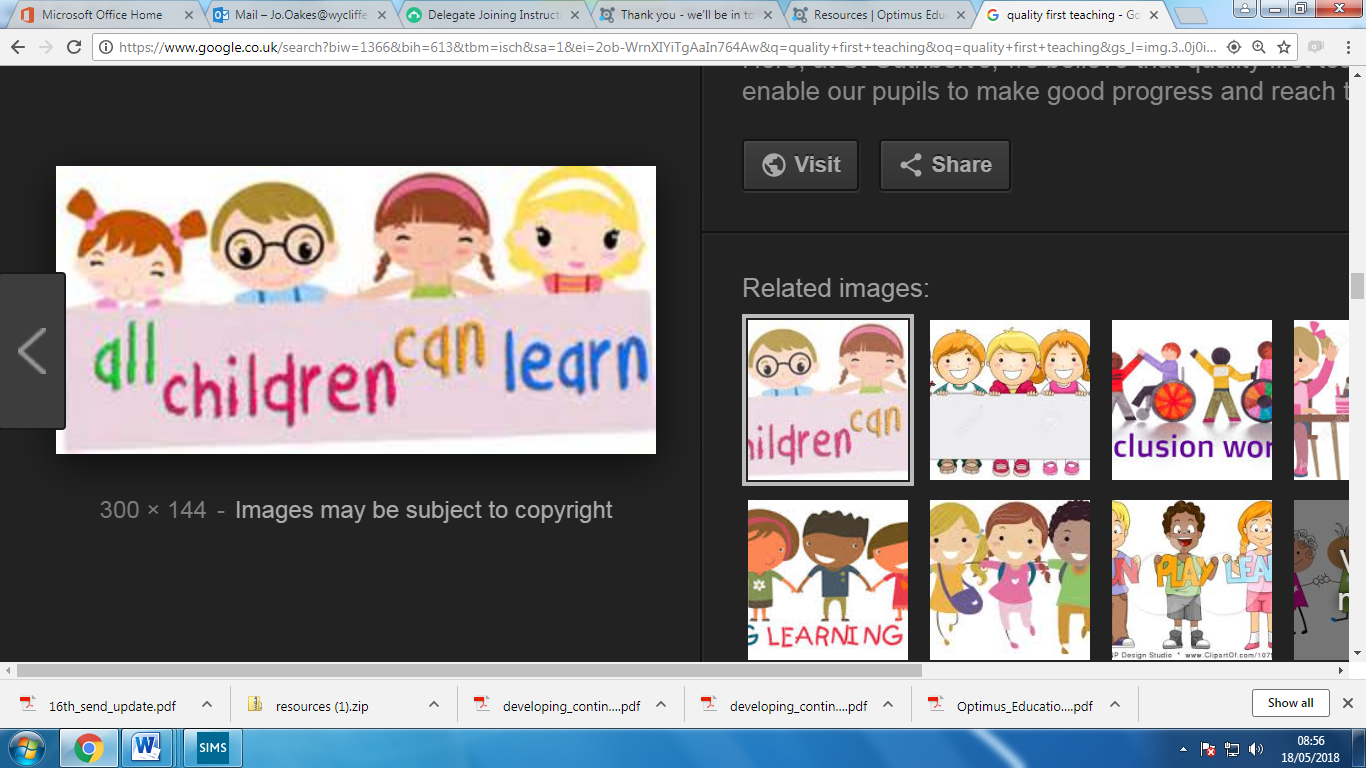 SEND Community of Practice
Community of Practice established to:

Share good practice
Promote school to school SEND support
Act as liaison group for LA SEND developments
Provide ‘virtual resource’ for other schools;
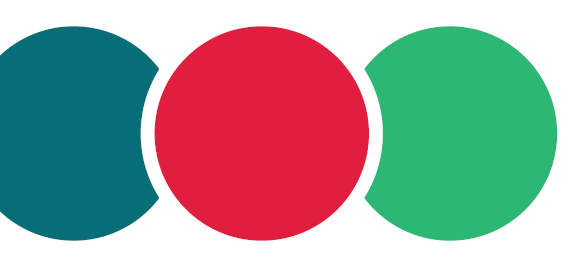 Revisioning SEND provision in the 21st Century
In a time of austerity, schools and Local Authorities are having to think again about how best to meet the needs of children with SEND.

A series of seminars will offer the opportunity to explore some of the underlying principles of SEND support and explore how these can be applied in creative and different ways (2/11, 10 / 12, 05/02).

Participants will be supported to identify an area for development in their setting and devise an appropriate plan of action to address this.
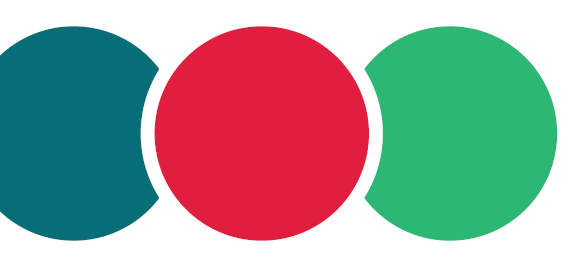 Next Steps
Discuss SEND review with your Senior Management Team;
Commission Review from EPT 
(or collaborate with another school);
GET STARTED!
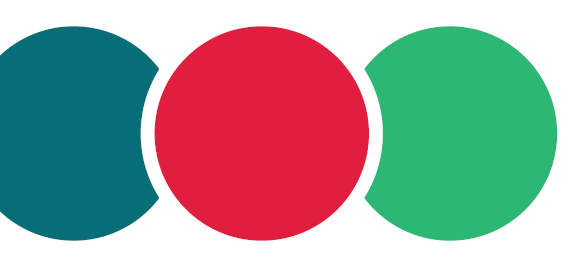 SEND Review Costs
SEND Review including preparatory seminar, SEND Review , Report and feedback, £1500. 
Optional development plan, supervision and evaluation, £2000.
Next Steps
Discuss School Based SEND Review with your management team;
Contact:  ruth.dennis@bradford.gov.uk  / 01274 439444 to register interest.
Displays and Discussion
Take some time to look at the displays and see what other schools have achieved with the help of their  SEND Review…
Questions
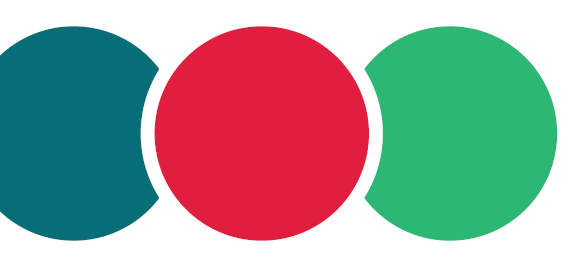